Ансамбль «Богатыри»
Достижения  детей
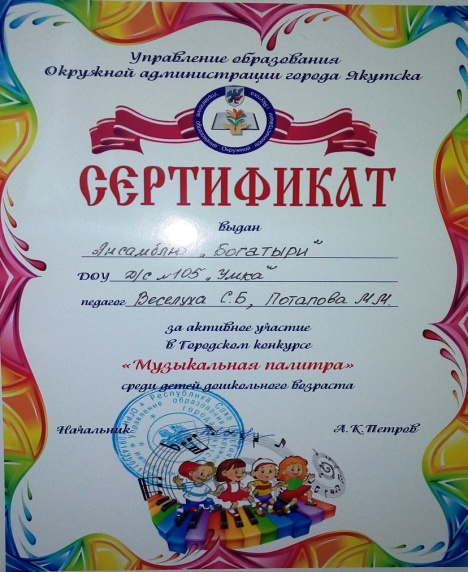